Reusable Shock Absorberfor New Lunar Lander
Virtual Design Review 1
Team 515
10/22/20
T515
1
Team Members
Team Members
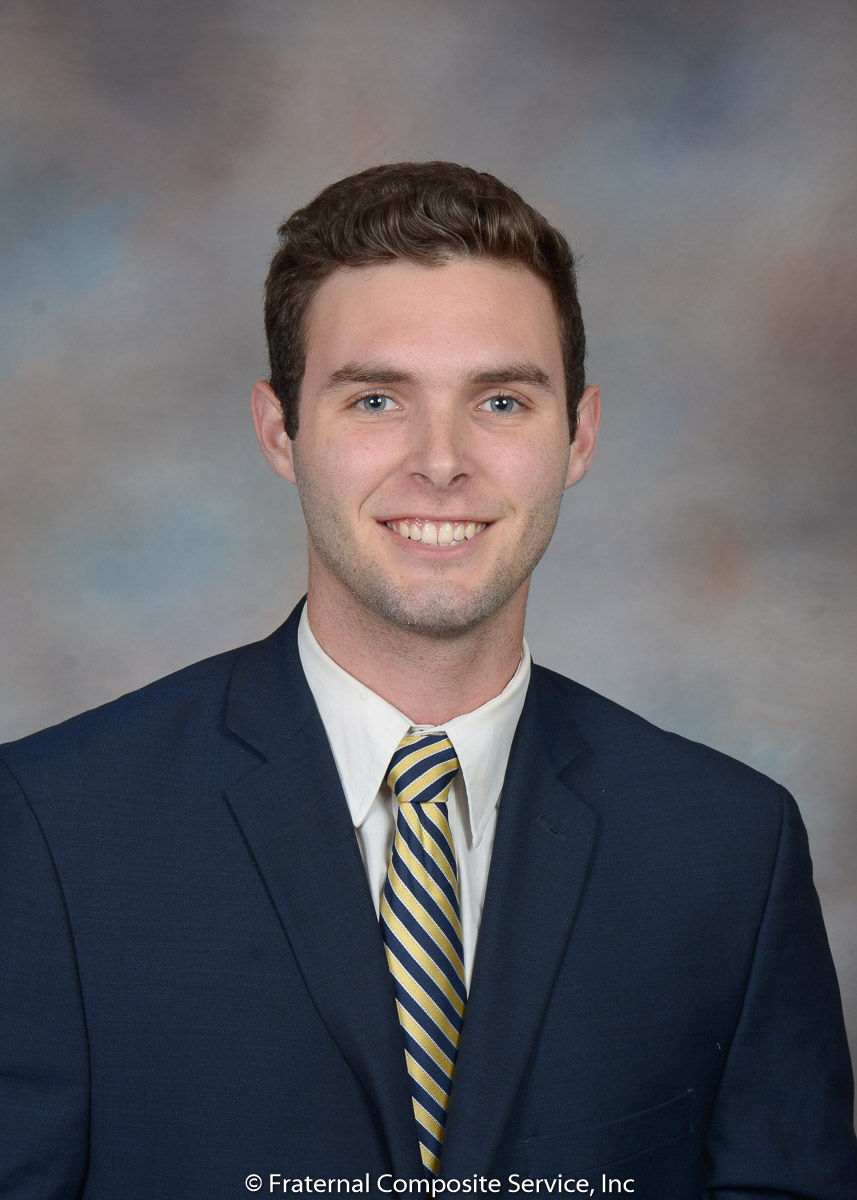 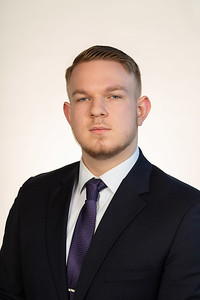 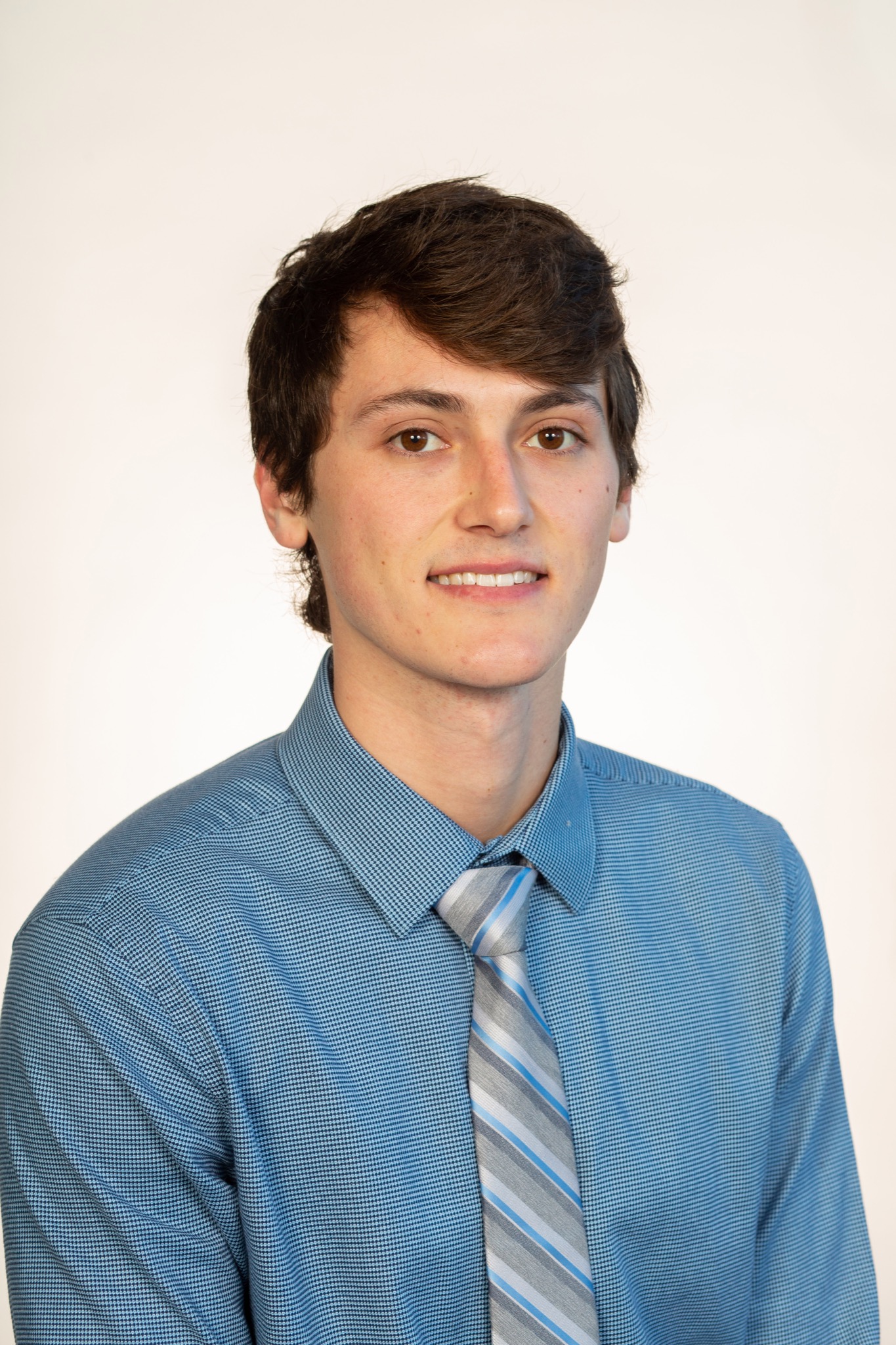 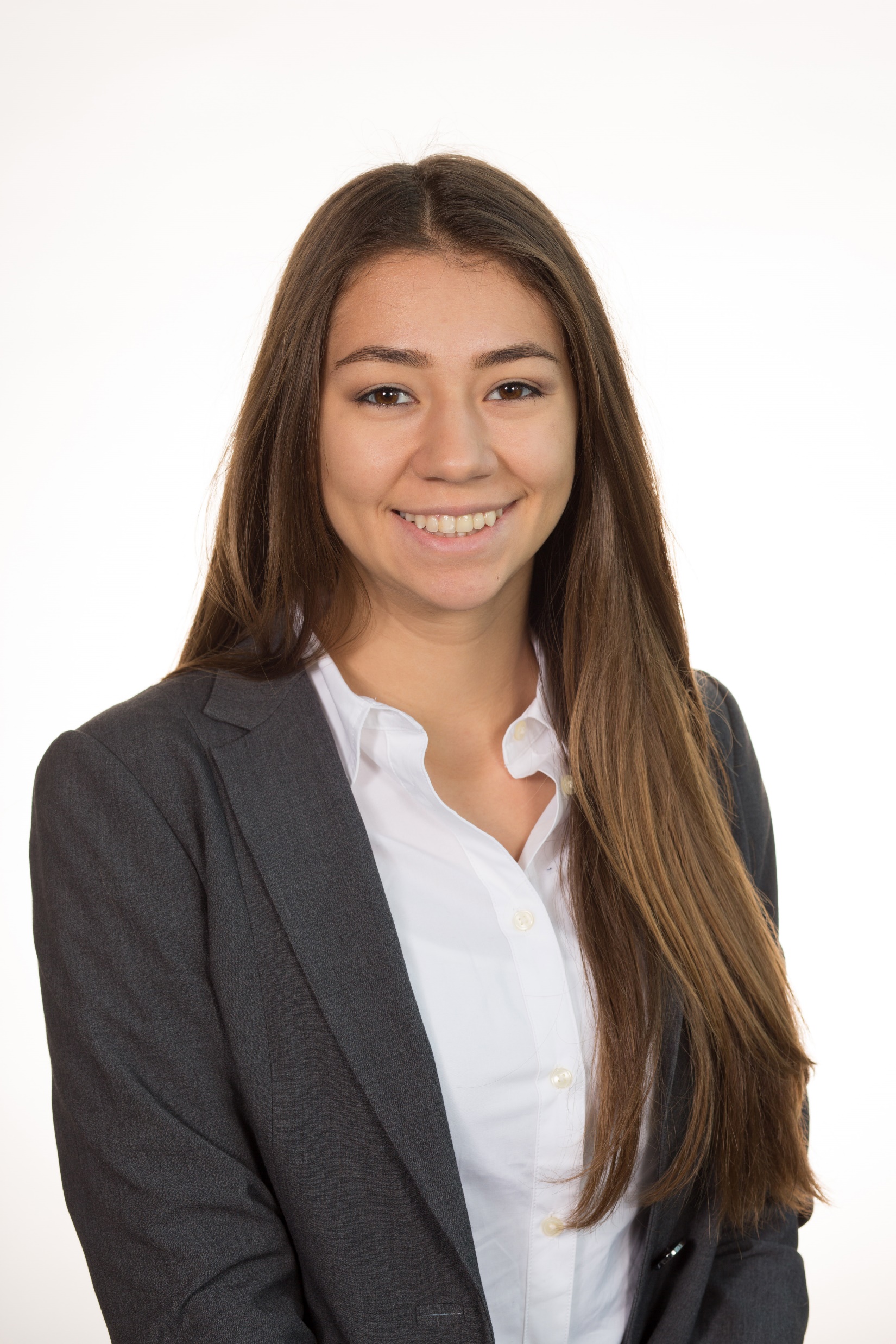 Josh Blank
Design Engineer
Matt Fowler
Systems Engineer
Tristan Jenkins
Design Engineer
Alex Noll
Mechanical Engineer
Melanie Porter
Dynamics Engineer
T515: Alex Noll
2
Sponsor & Advisor
Sponsor & Advisor
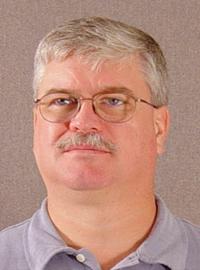 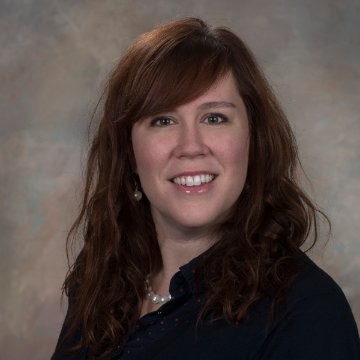 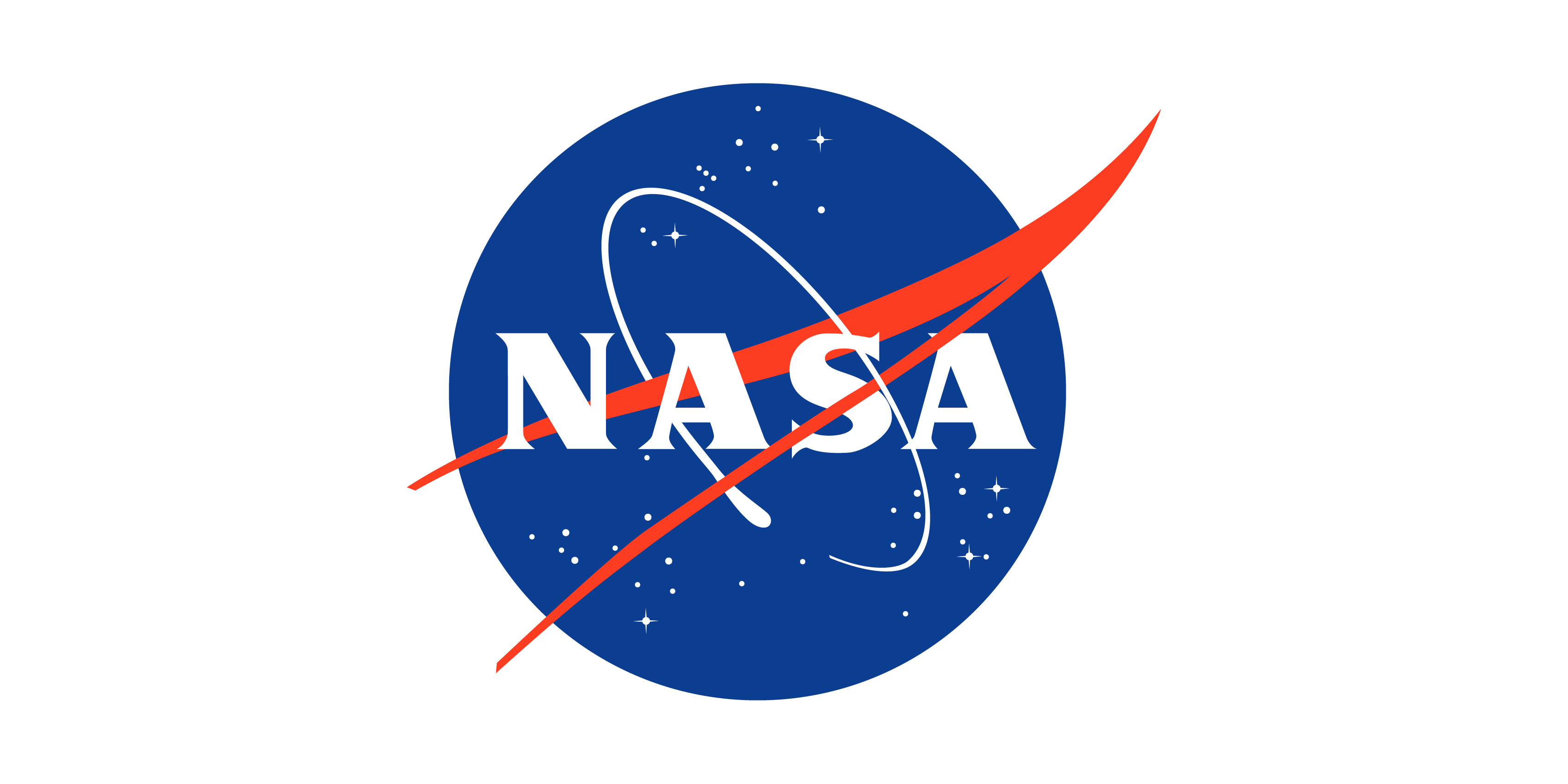 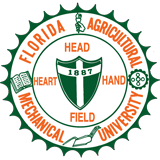 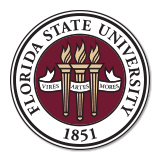 Project Sponsor
Rachel McCauley
MSFC Advanced Concepts Deputy Manager at NASA
Academic Advisor
Keith Larson
Teaching Faculty I
T515: Alex Noll
3
Objective
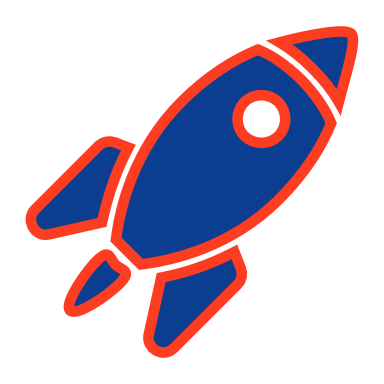 To design a reusable device for the human lander system that will dissipate the impact energy in such a way that it does not damage the vessel or occupants.
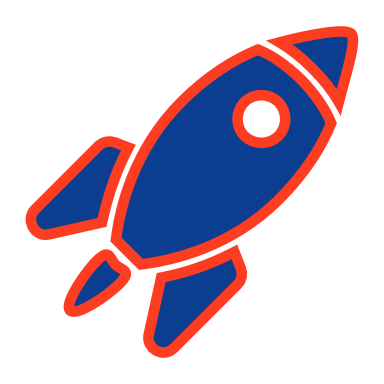 T515: Alex Noll
4
Project Description
Mission: Artemis
2024
1st
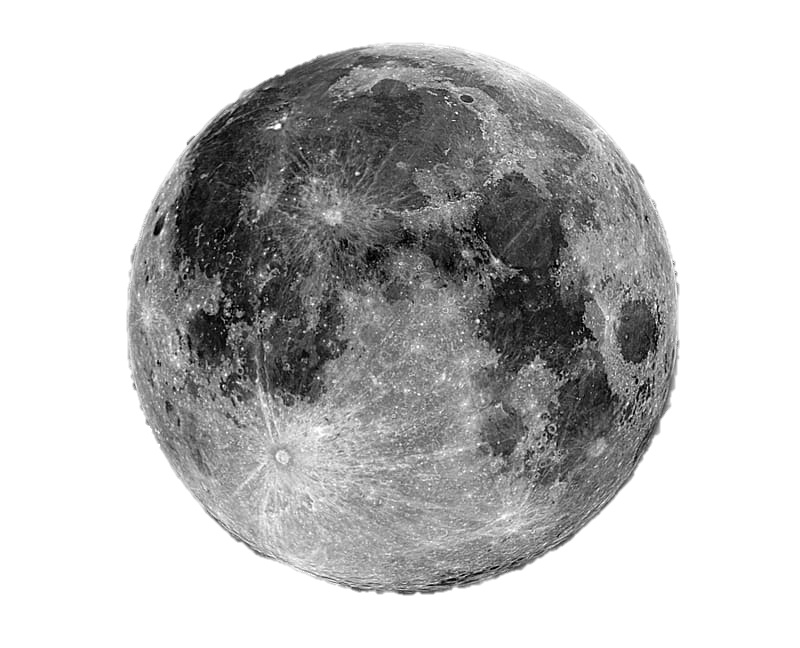 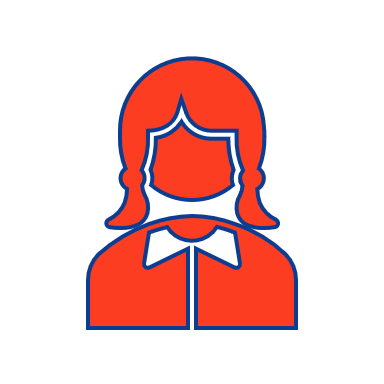 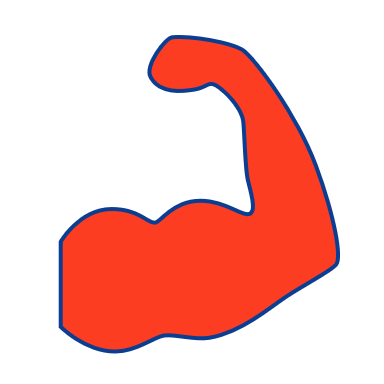 Reusable device
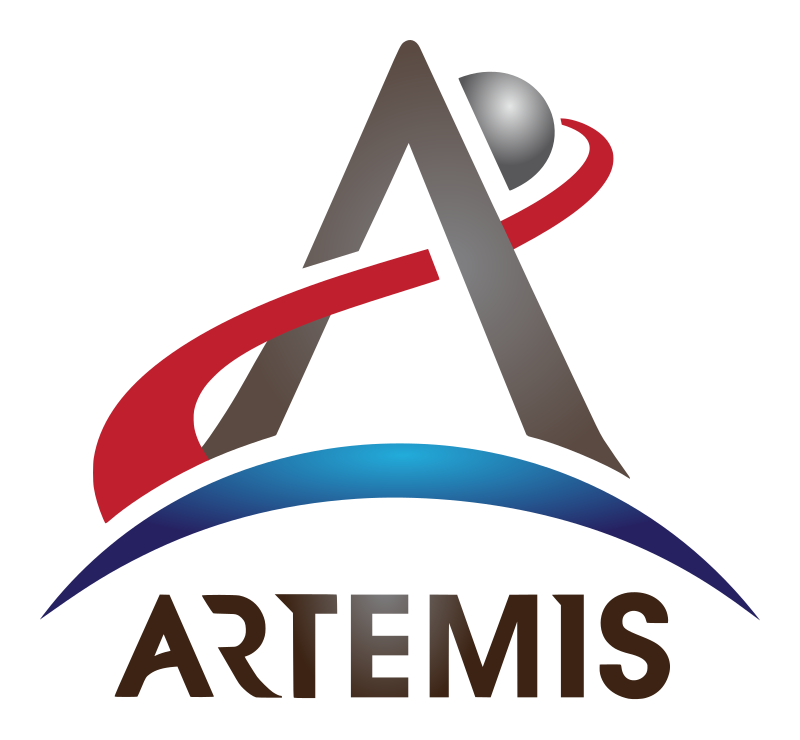 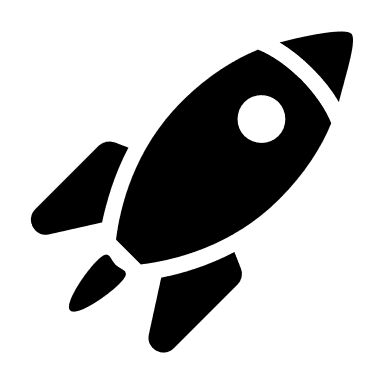 T515: Alex Noll
5
Key Goals
Key Goals
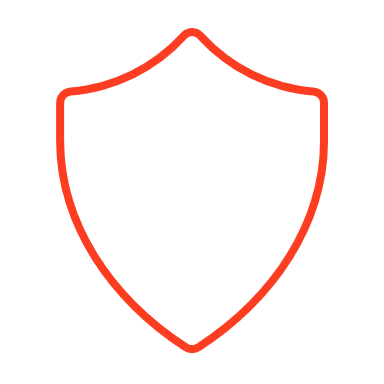 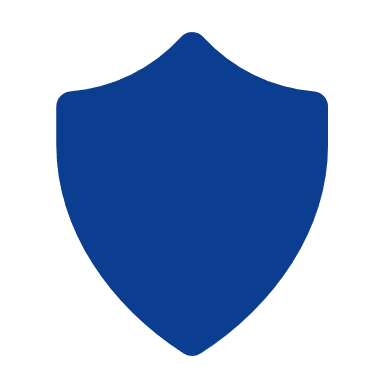 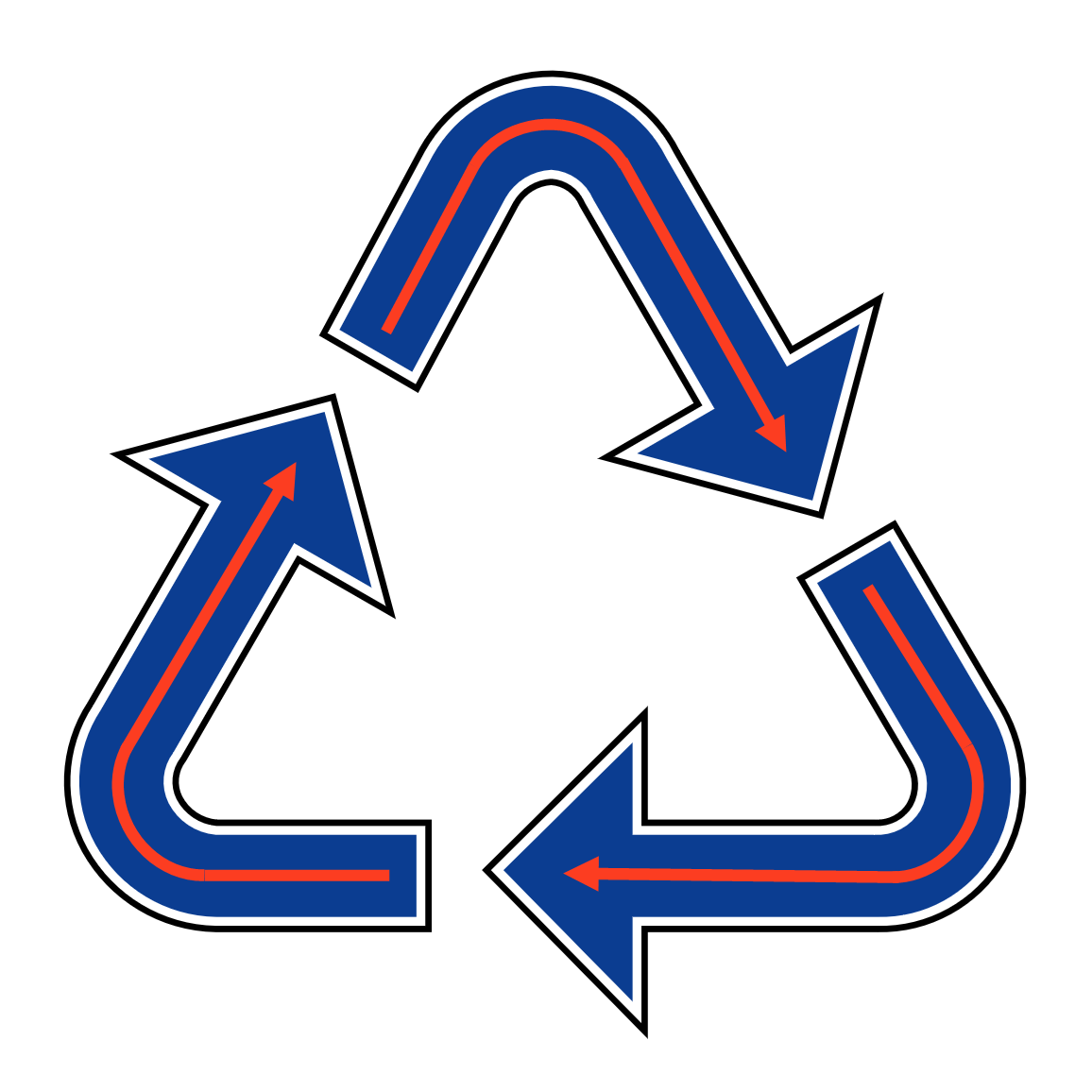 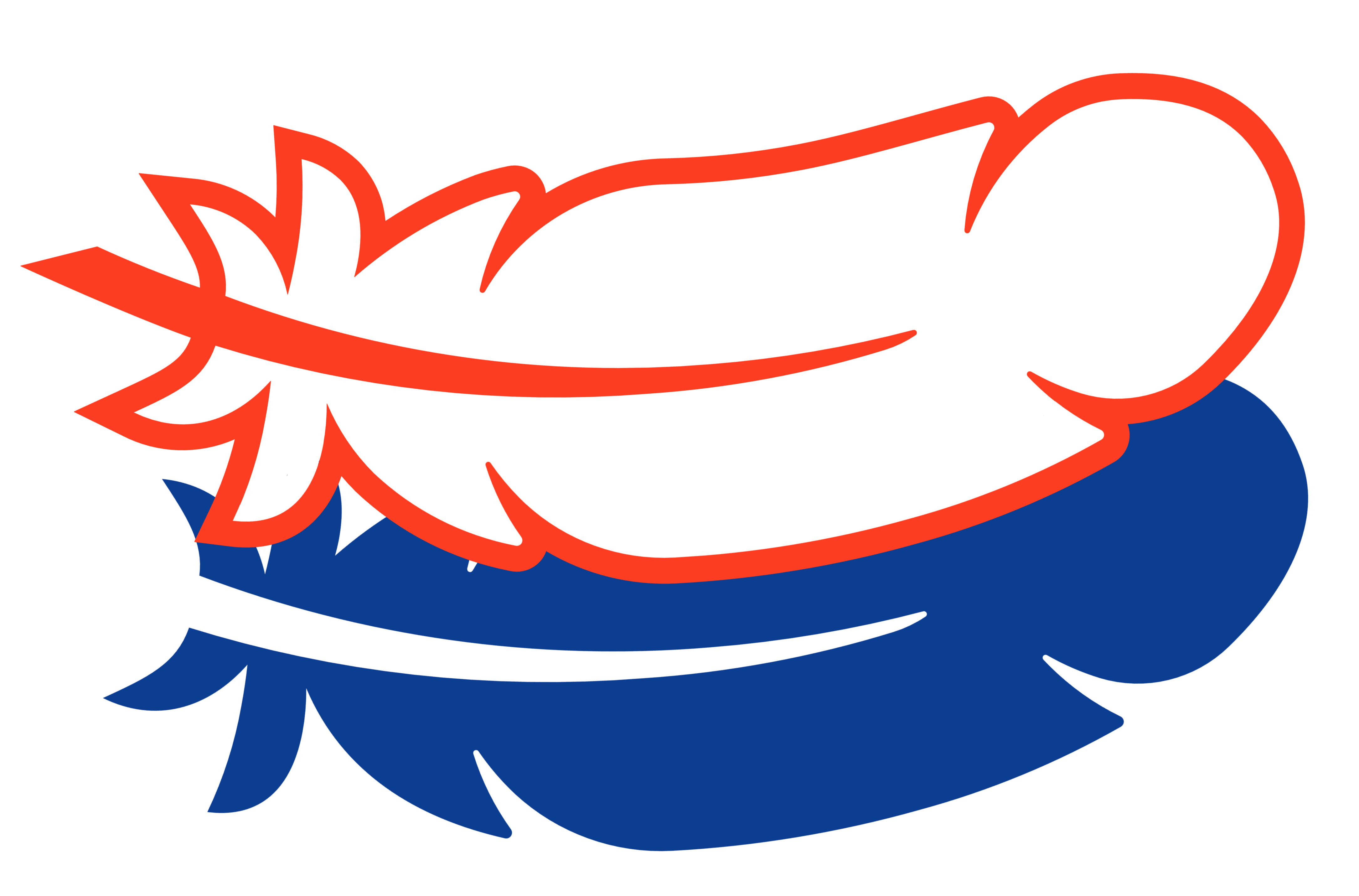 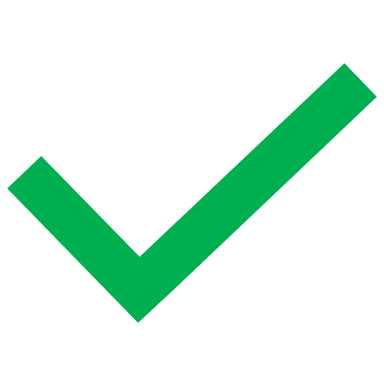 Safety
Reusable
Lightweight
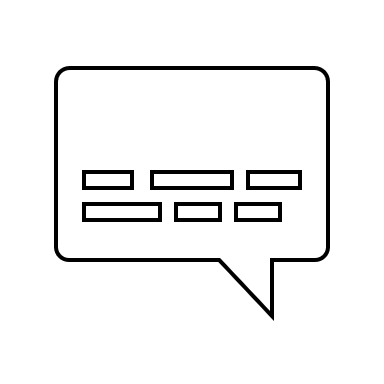 Astronaut David R. Scott, commander, gives a military salute while standing beside the deployed United States flag during the Apollo 15 mission.
T515: Alex Noll
6
Markets
Markets
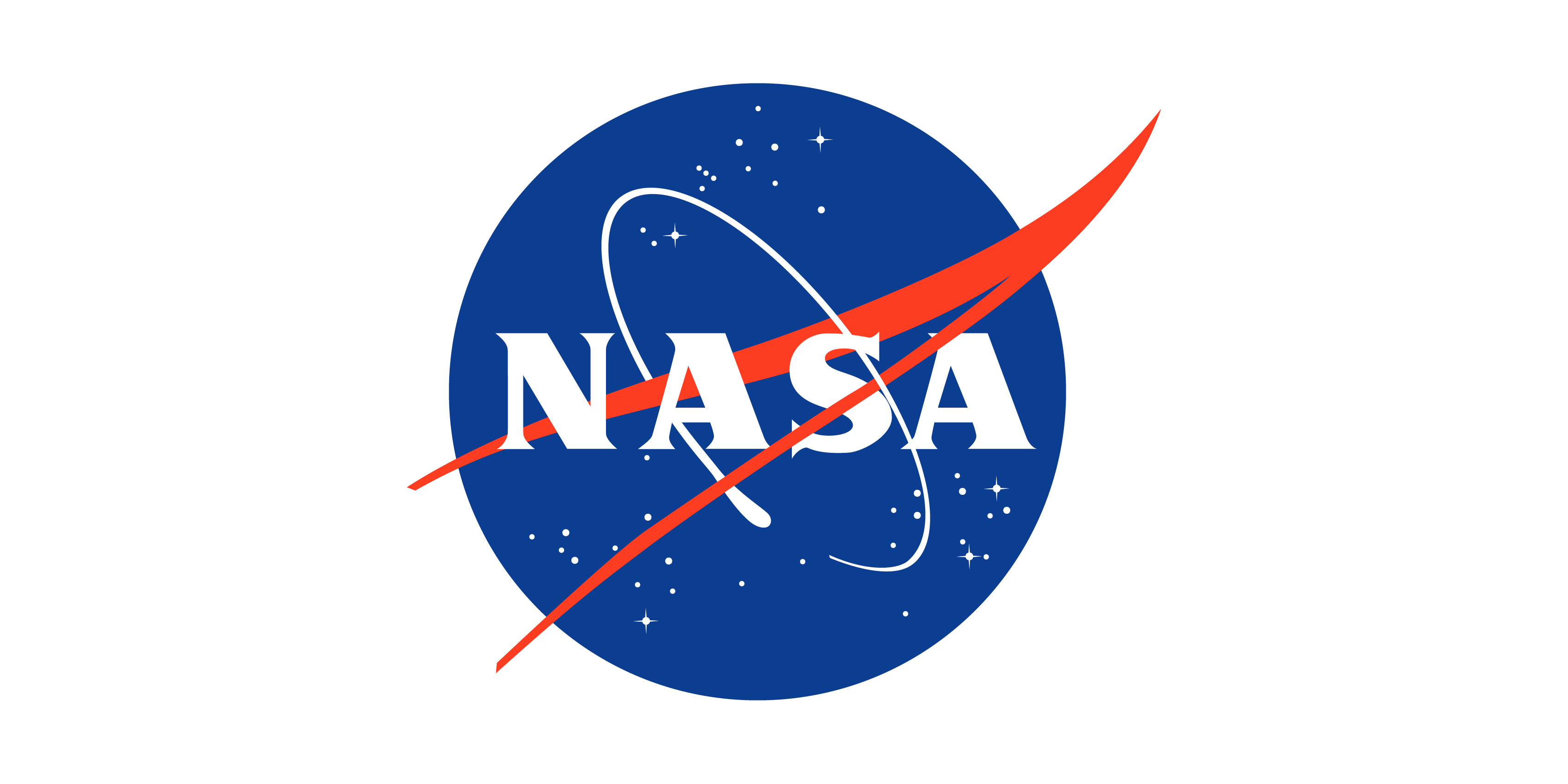 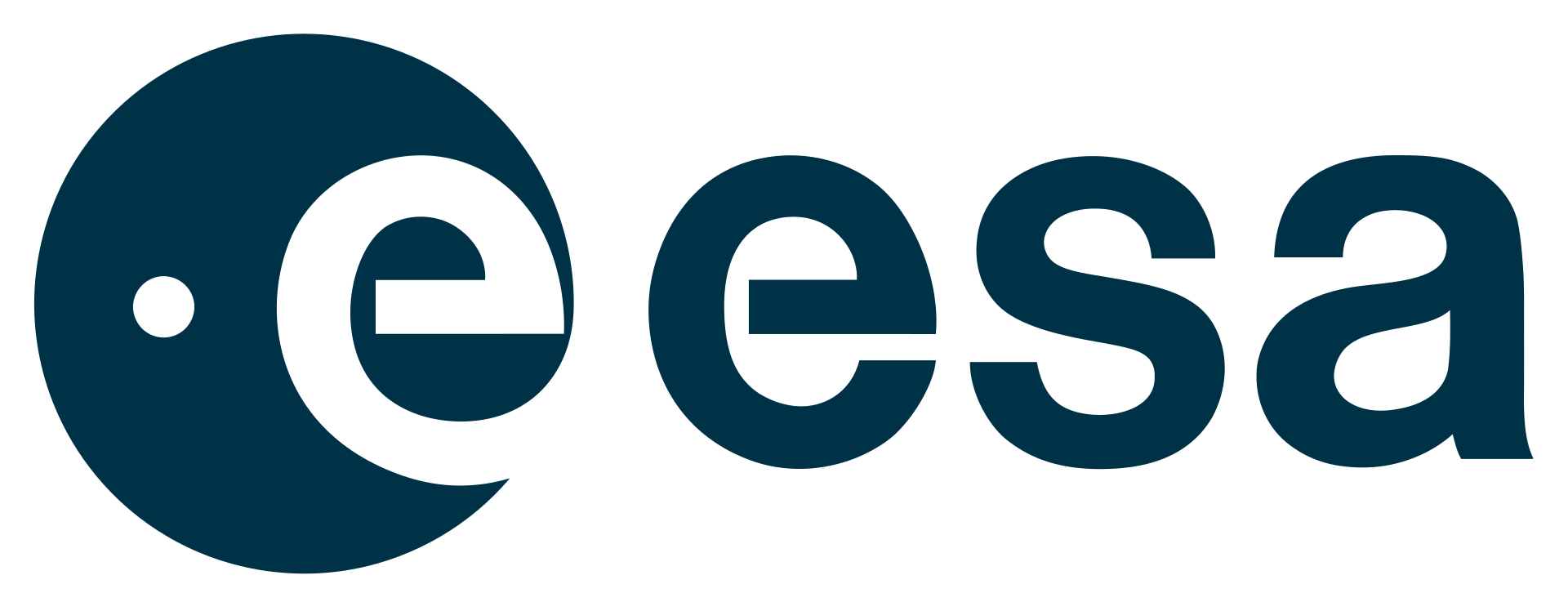 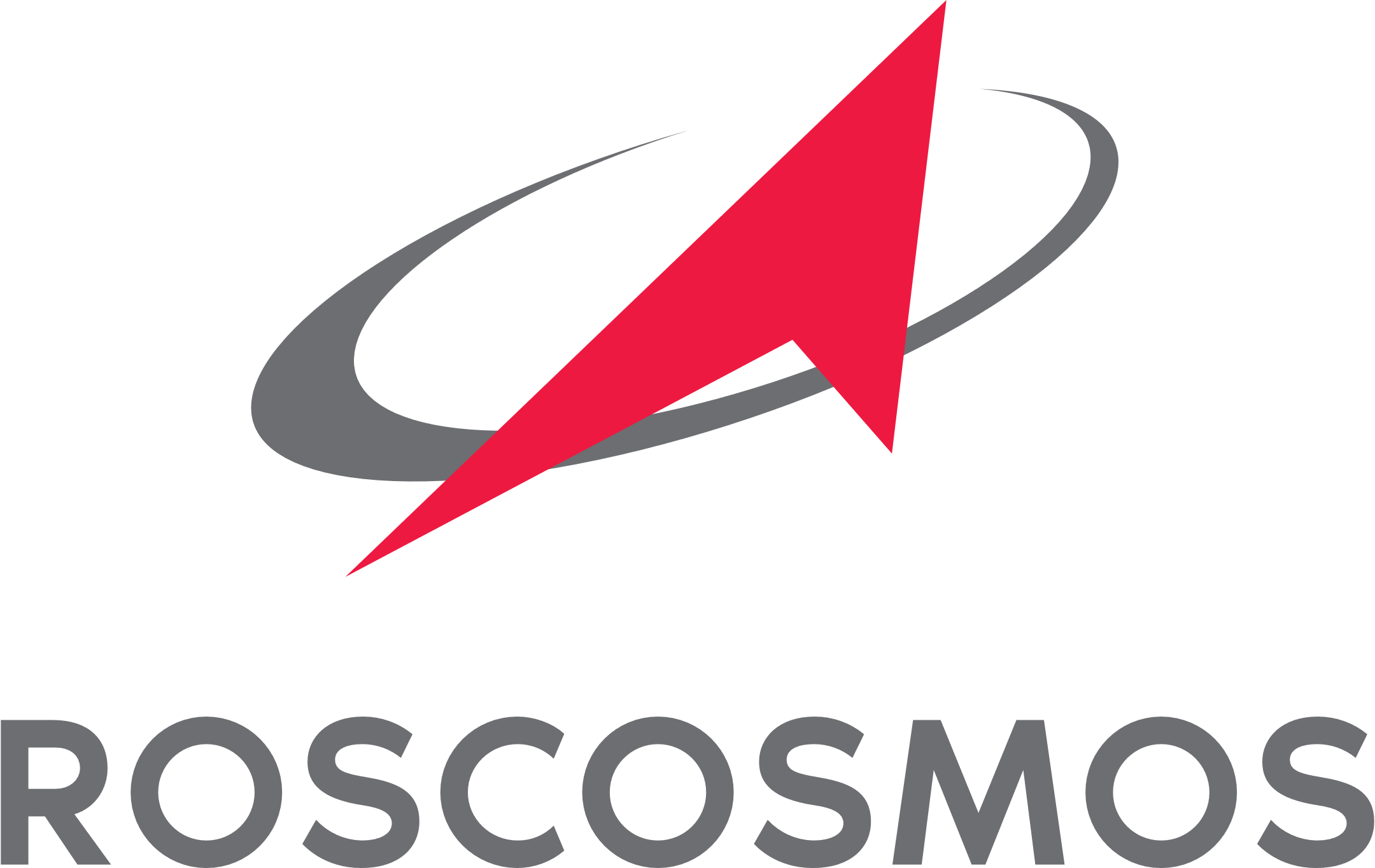 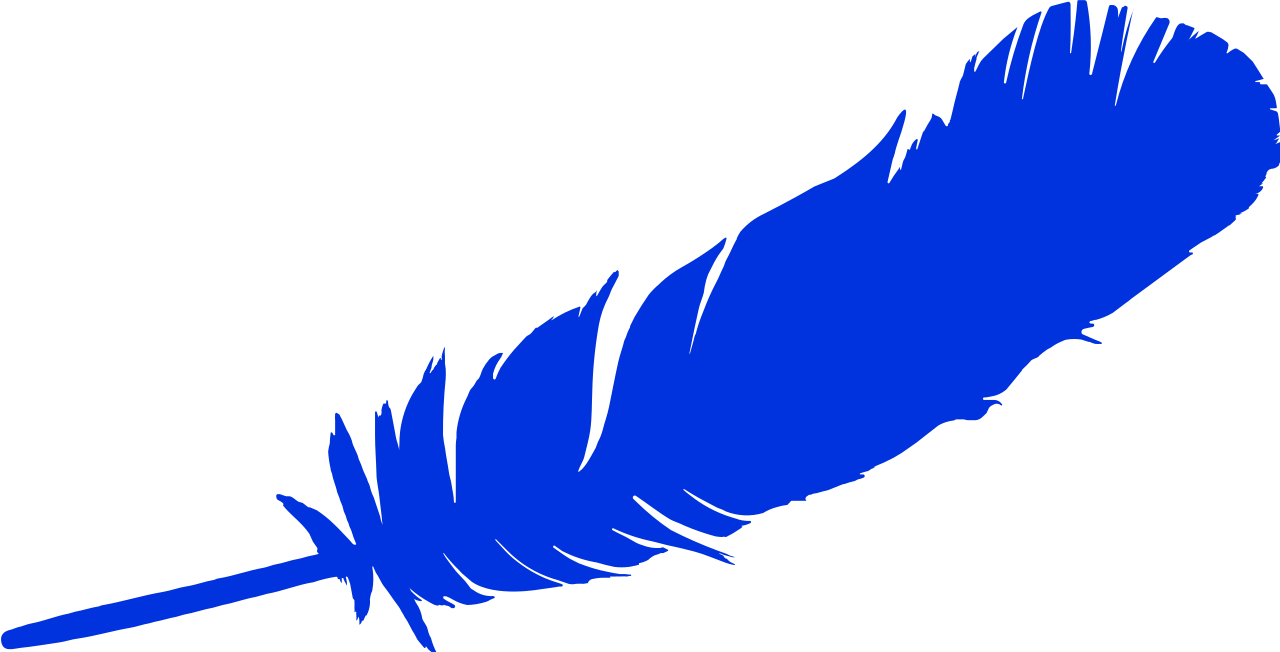 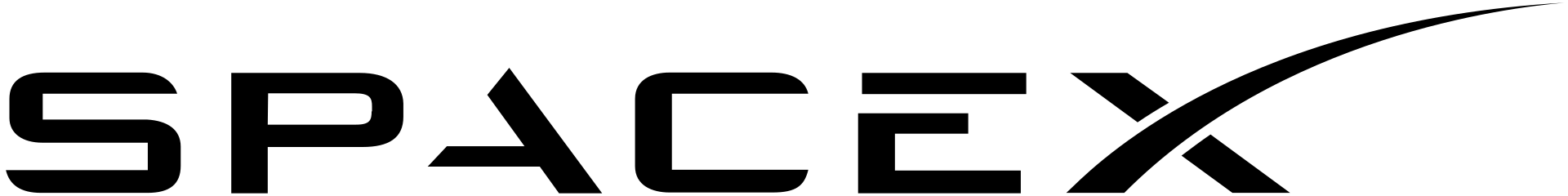 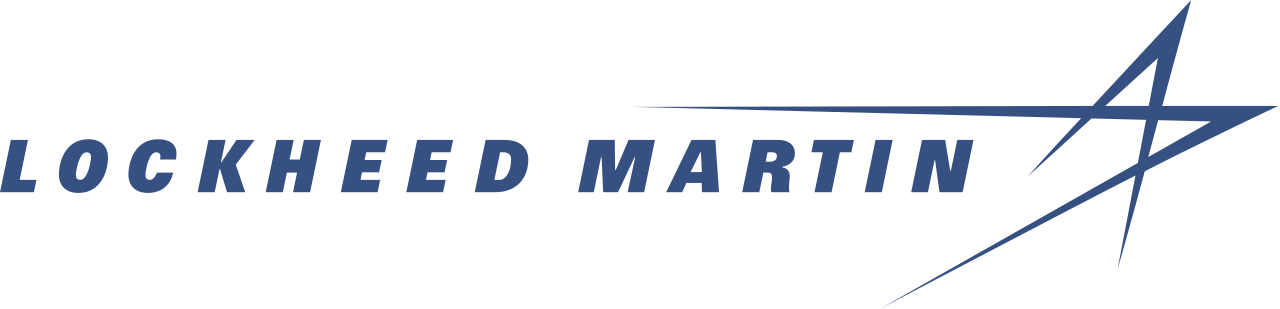 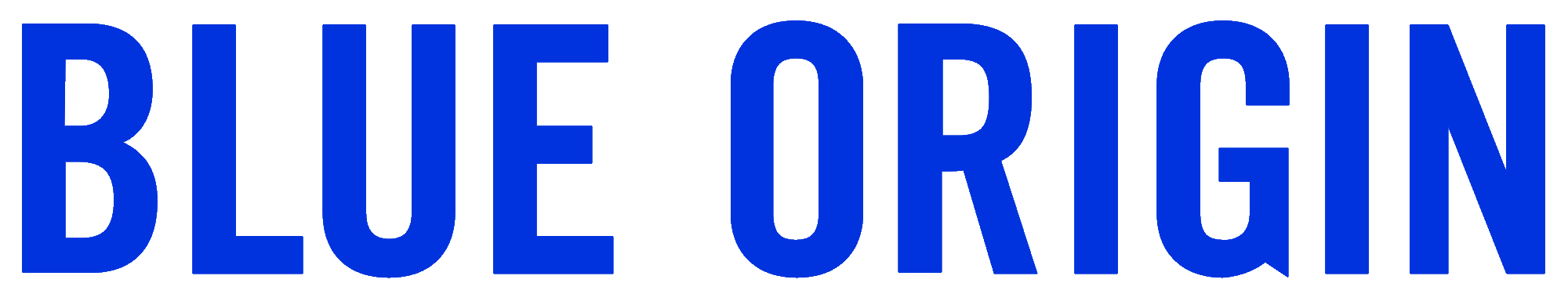 T515: Alex Noll
7
Vacuum
Attachment Points
Angle
Assumptions
Assumptions
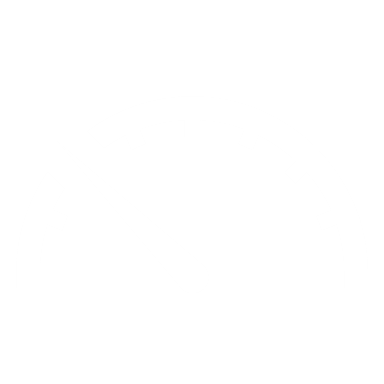 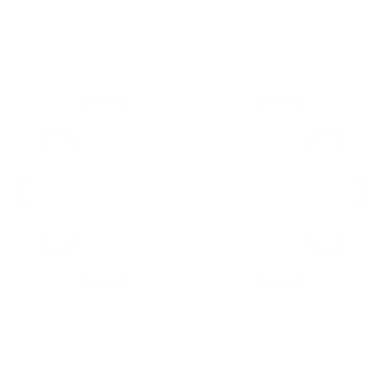 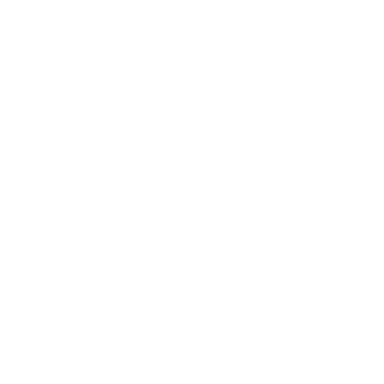 Link
Mass
Operating Temperature
Landing Speed
T515: Matt Fowler
8
Stakeholders
Stakeholders
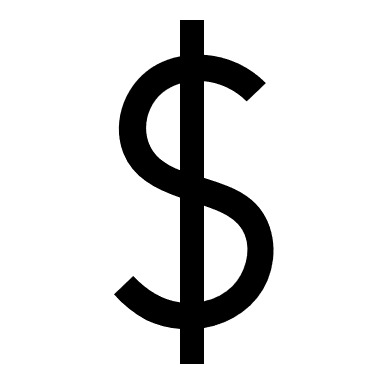 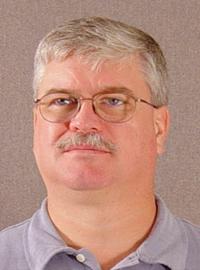 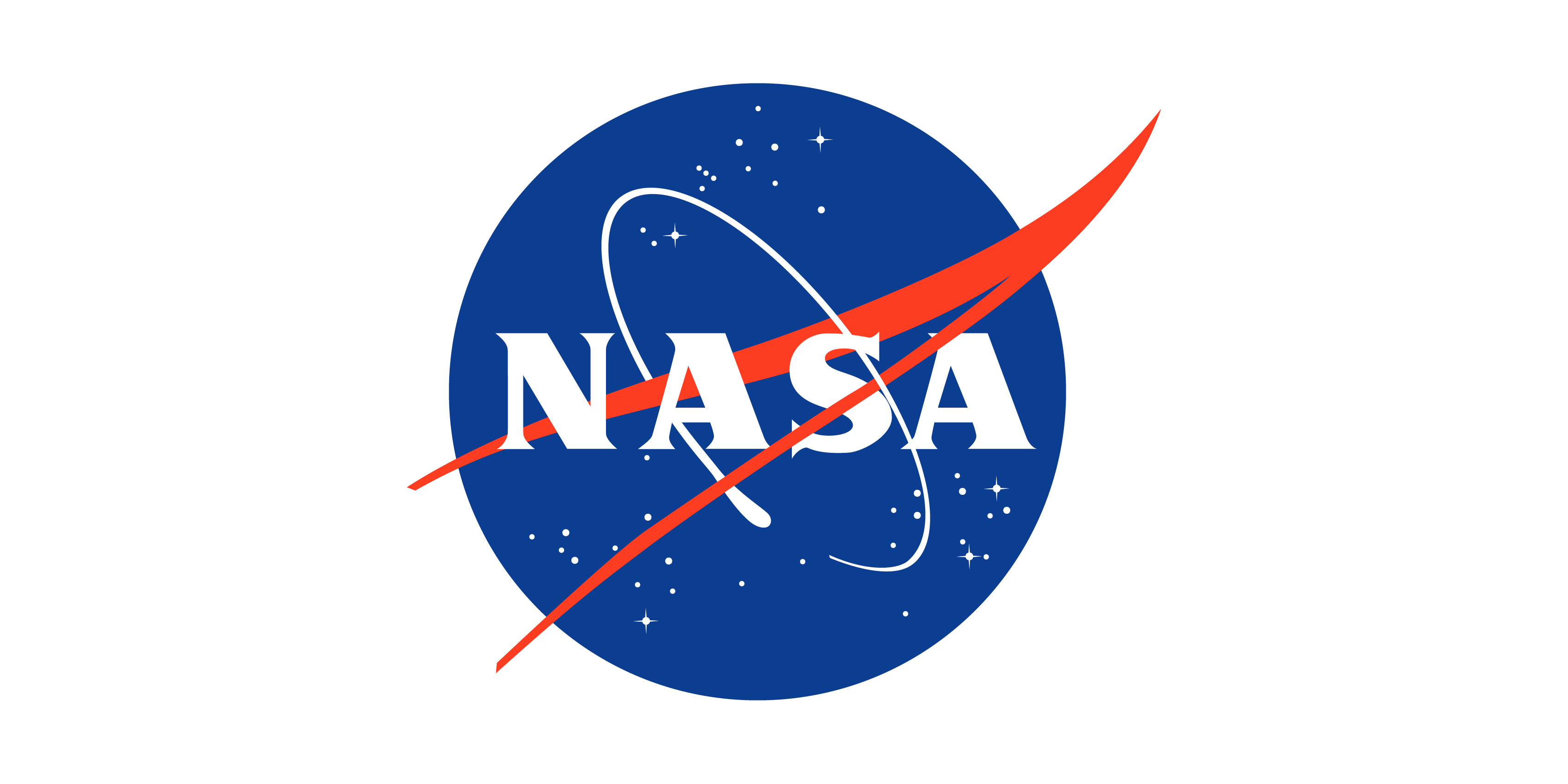 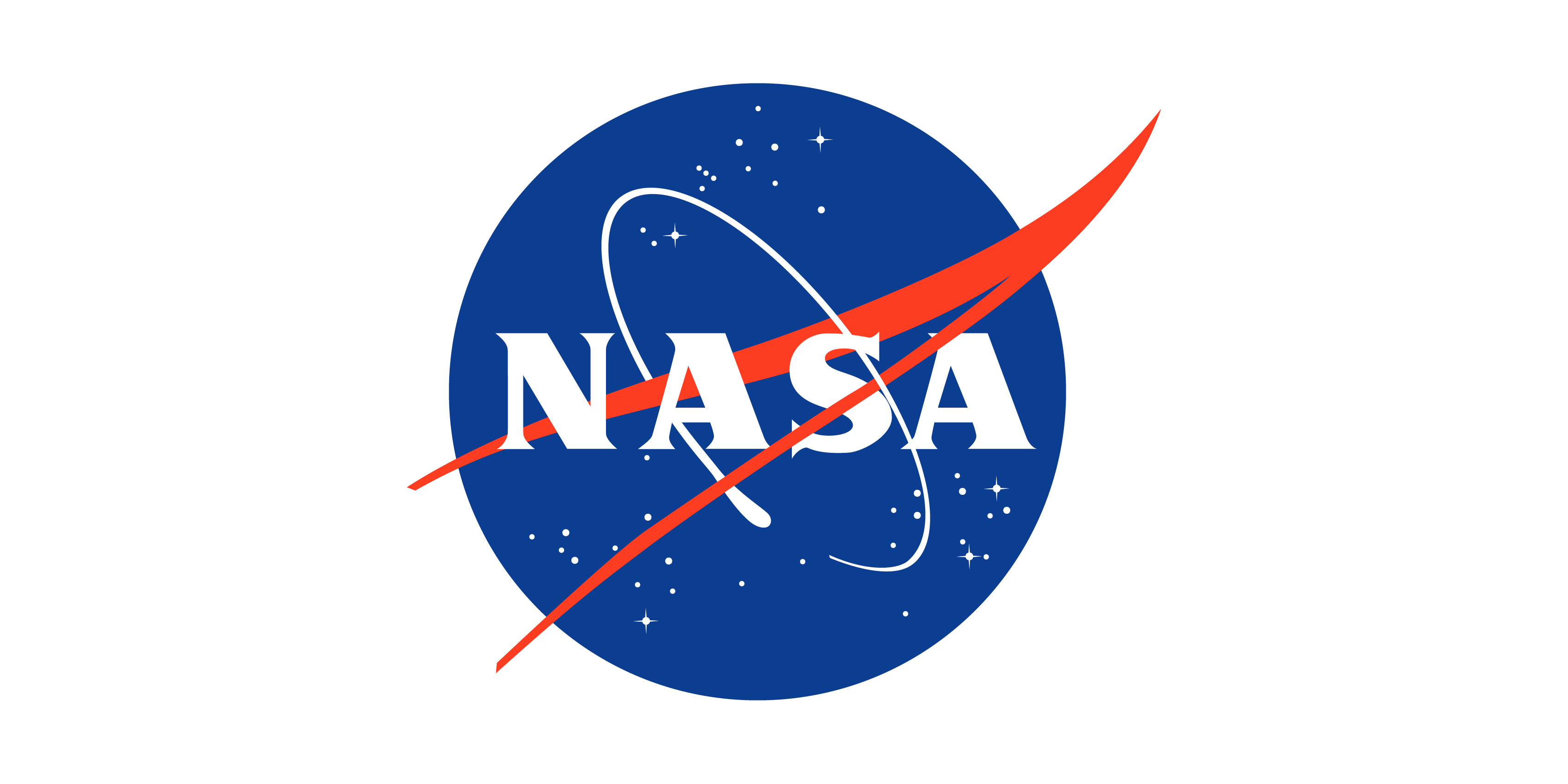 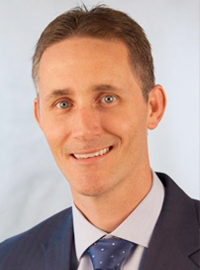 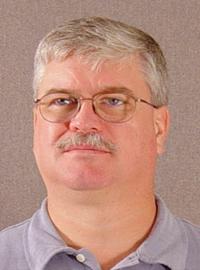 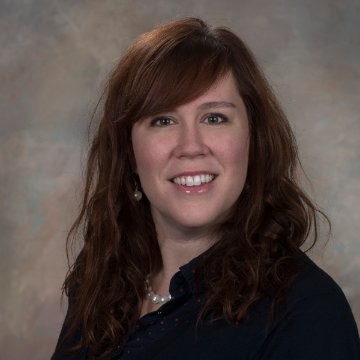 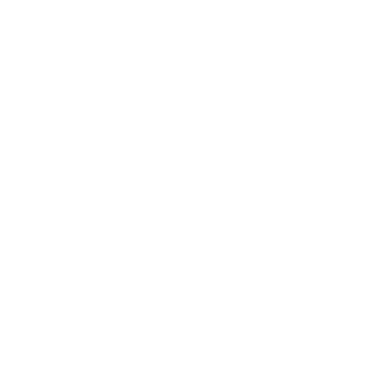 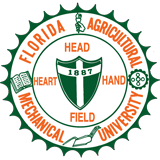 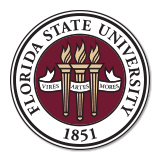 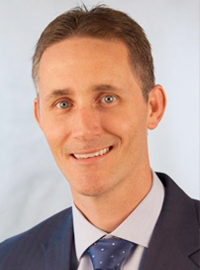 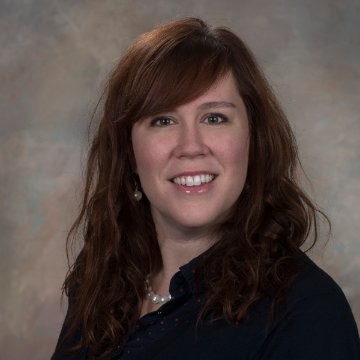 T515: Matt Fowler
9
Customer Needs
Customer Needs
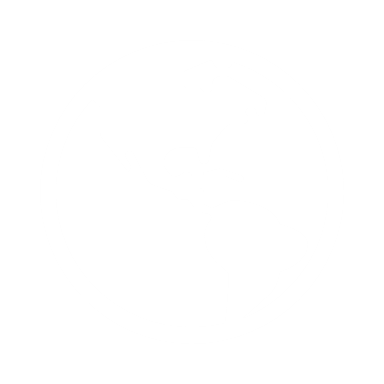 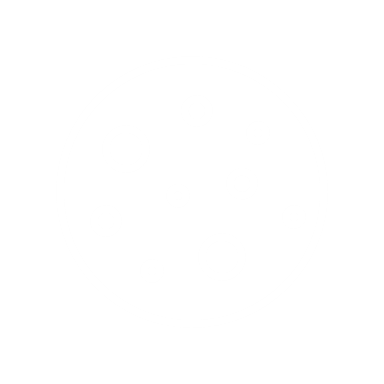 The product can support 25,000 kg under earth's gravity and the moon's gravity.
A lightweight device.
The product can land at up to a 10-degree offset from the z-axis.
Little to no maintenance.
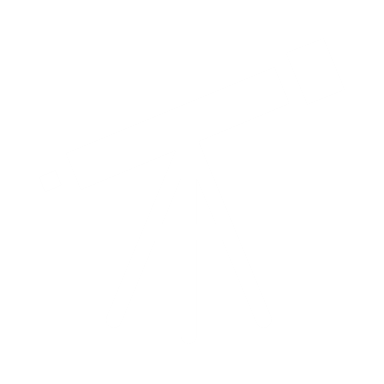 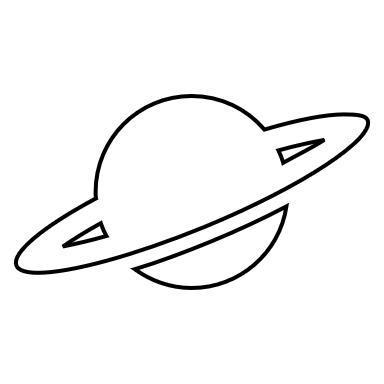 Product can repeatedly withstand a maximum impact velocity of 10ft/s.
The product is reusable in space.
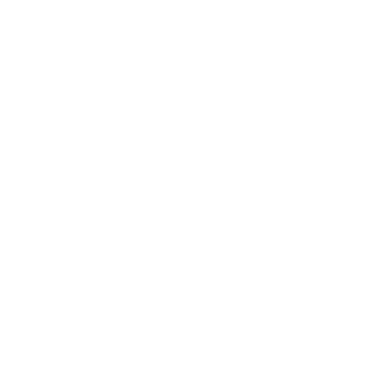 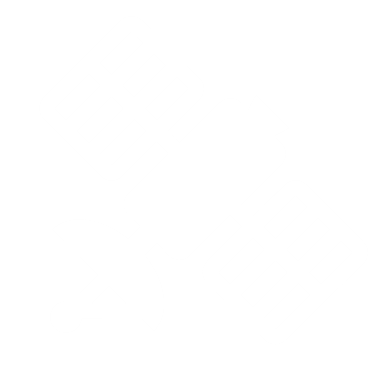 Link
T515: Matt Fowler
10
Functions
Functions
Shock Absorber
Reusability
Support
Impact Reduction
Absorb Shock
Support Mass
Absorb Impact Energy
Returns to original state
Indicate Reusability
Dampen Vibrations
Transform Energy
Link
Store Energy
Dissipate Energy
Prevent Excessive Rebound
T515: Matt Fowler
11
Thank You
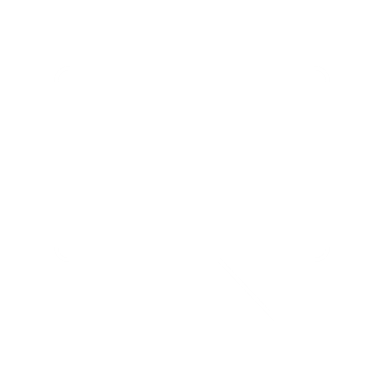 View of Apollo 14 Lunar Module on the Moon
T515
12
Backup Slides
13
Back Up Assumptions
The maximum landing angle is assumed to be 10 degrees.
It is assumed that the device will only operate in the vacuum of space. 
It is assumed that the attachment points for the legs will be provided by the sponsor. 
It is assumed that the lunar lander module will have four legs. 
It is assumed that the mass of the lunar lander will 25 metric tonnes. 
It is assumed that the maximum landing speed will be 3.048 m/s (10ft/s). 
It is assumed that the device will be subjected a temperature range of -280F to 280F.
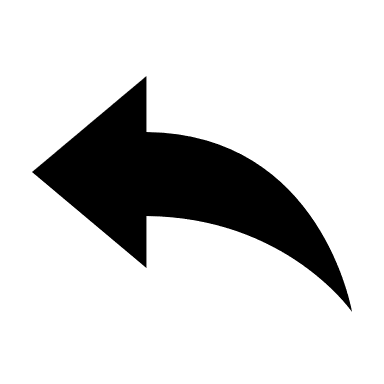 14
Back Up Customer Needs 1
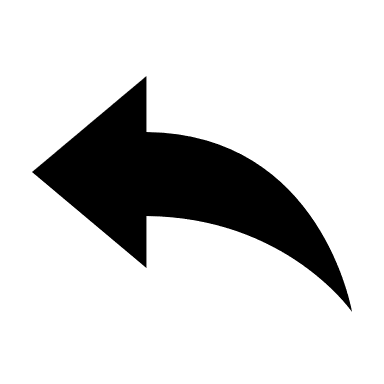 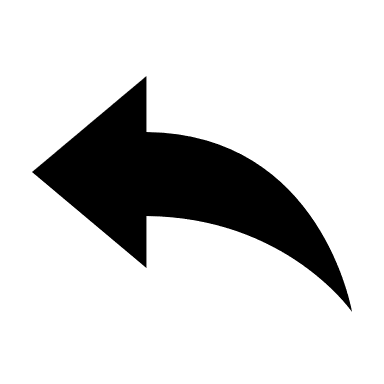 15
Back Up Customer Needs 2
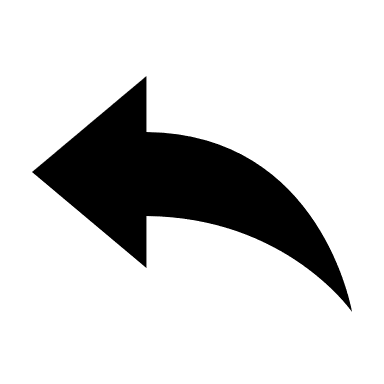 16
Back Up Functional Decomp
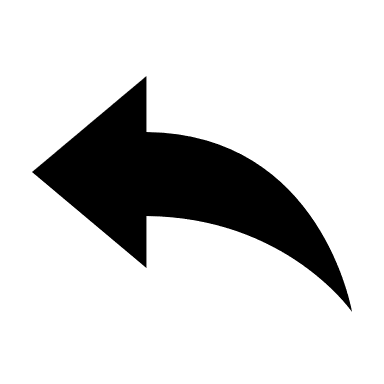 17
NASA Colors
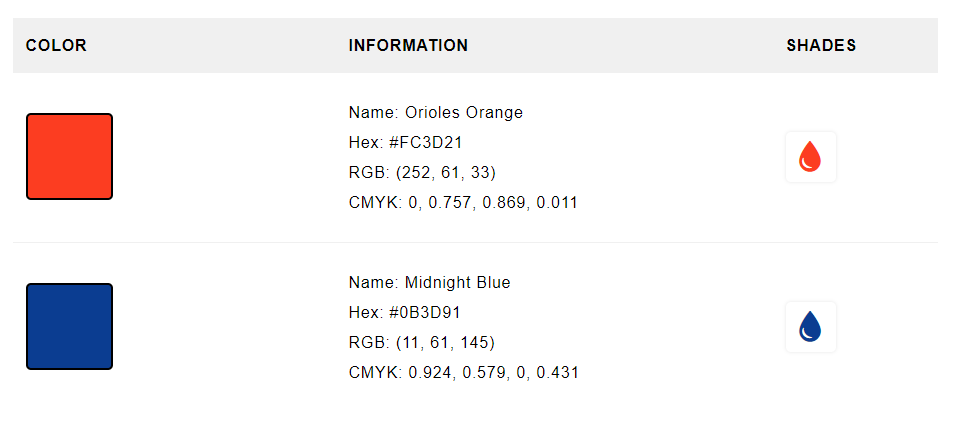 18